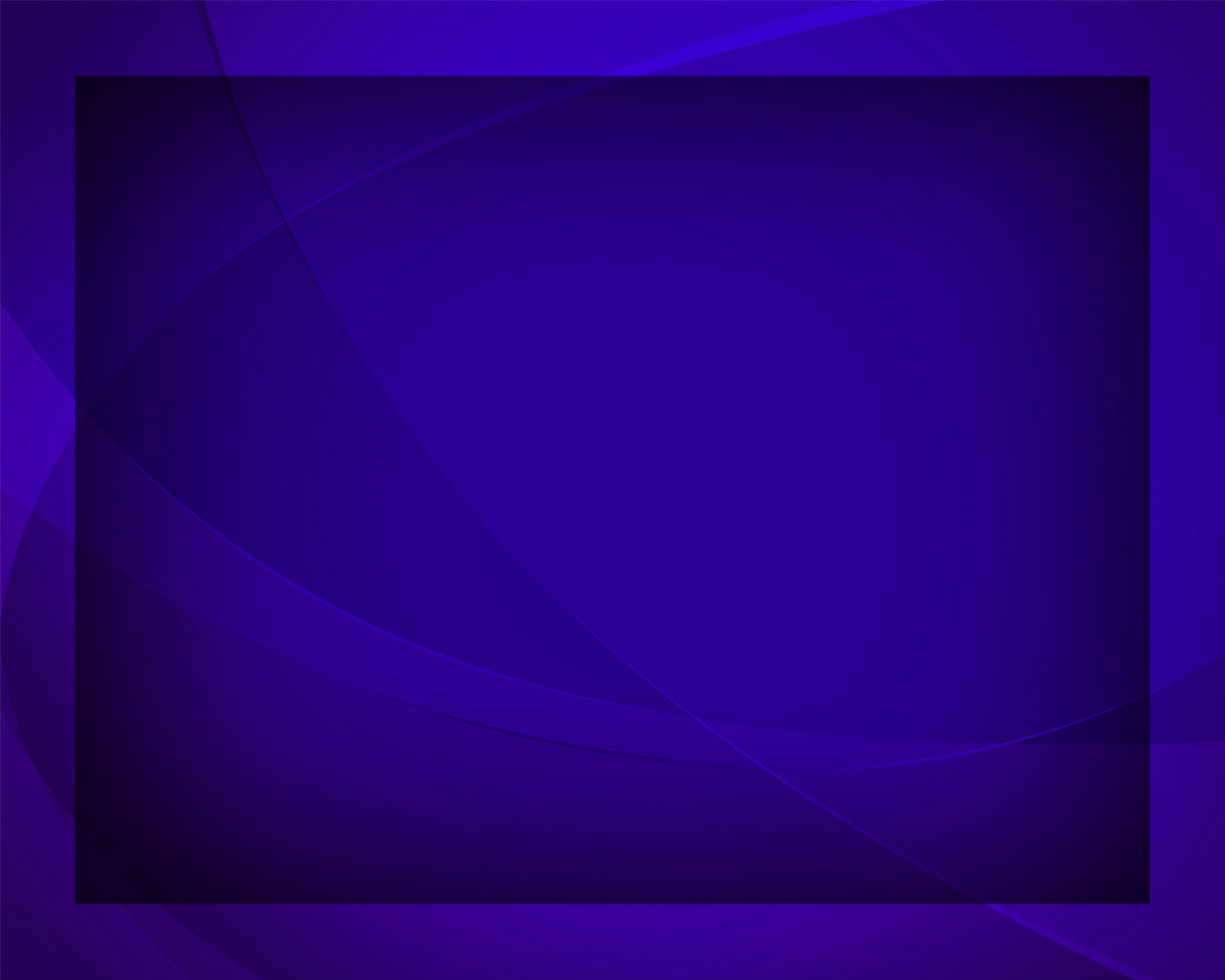 Мой Бог –
 мне жизни сила
Гимны надежды №17
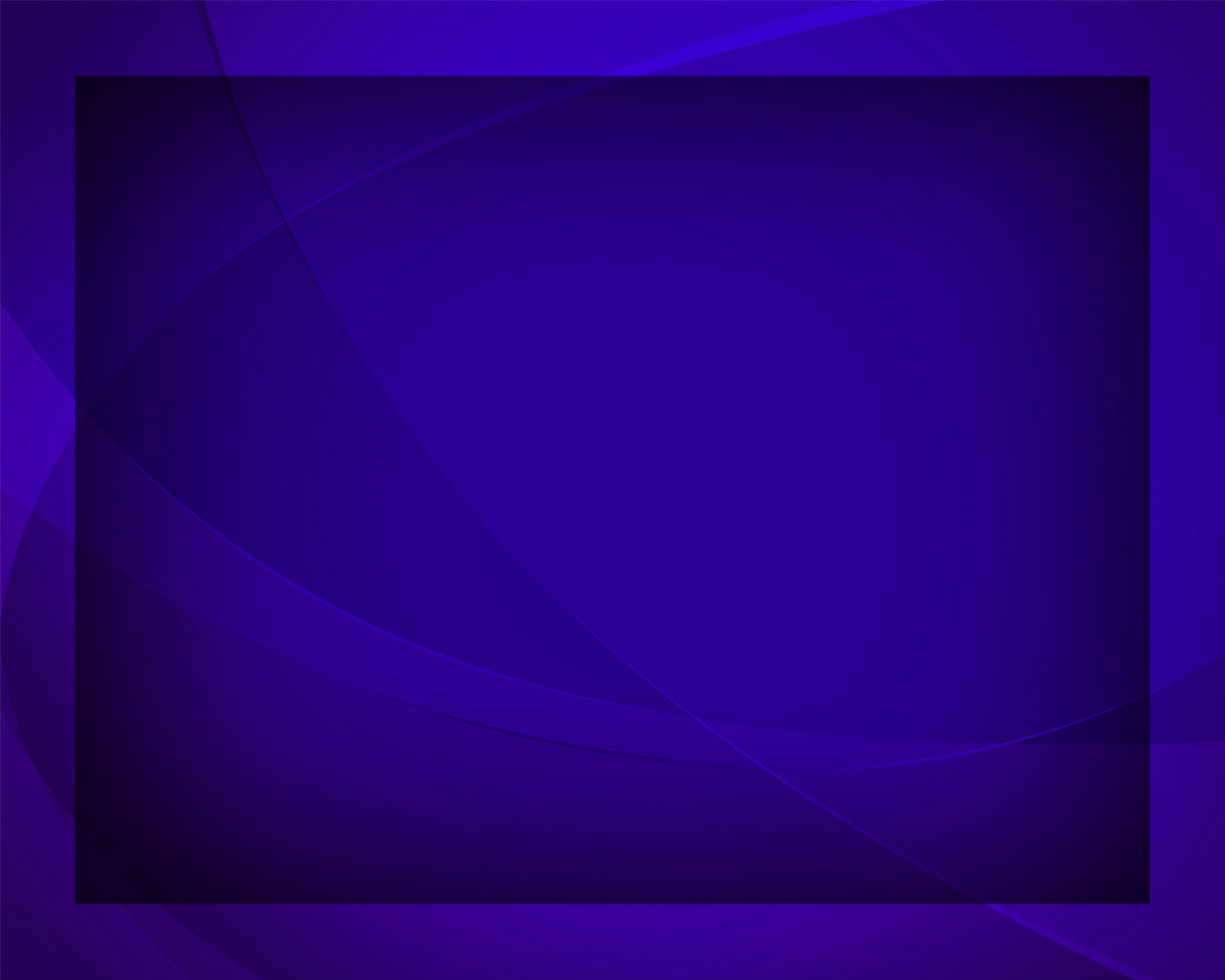 Мой Бог –
 мне жизни сила, 
Ему хвалу пою
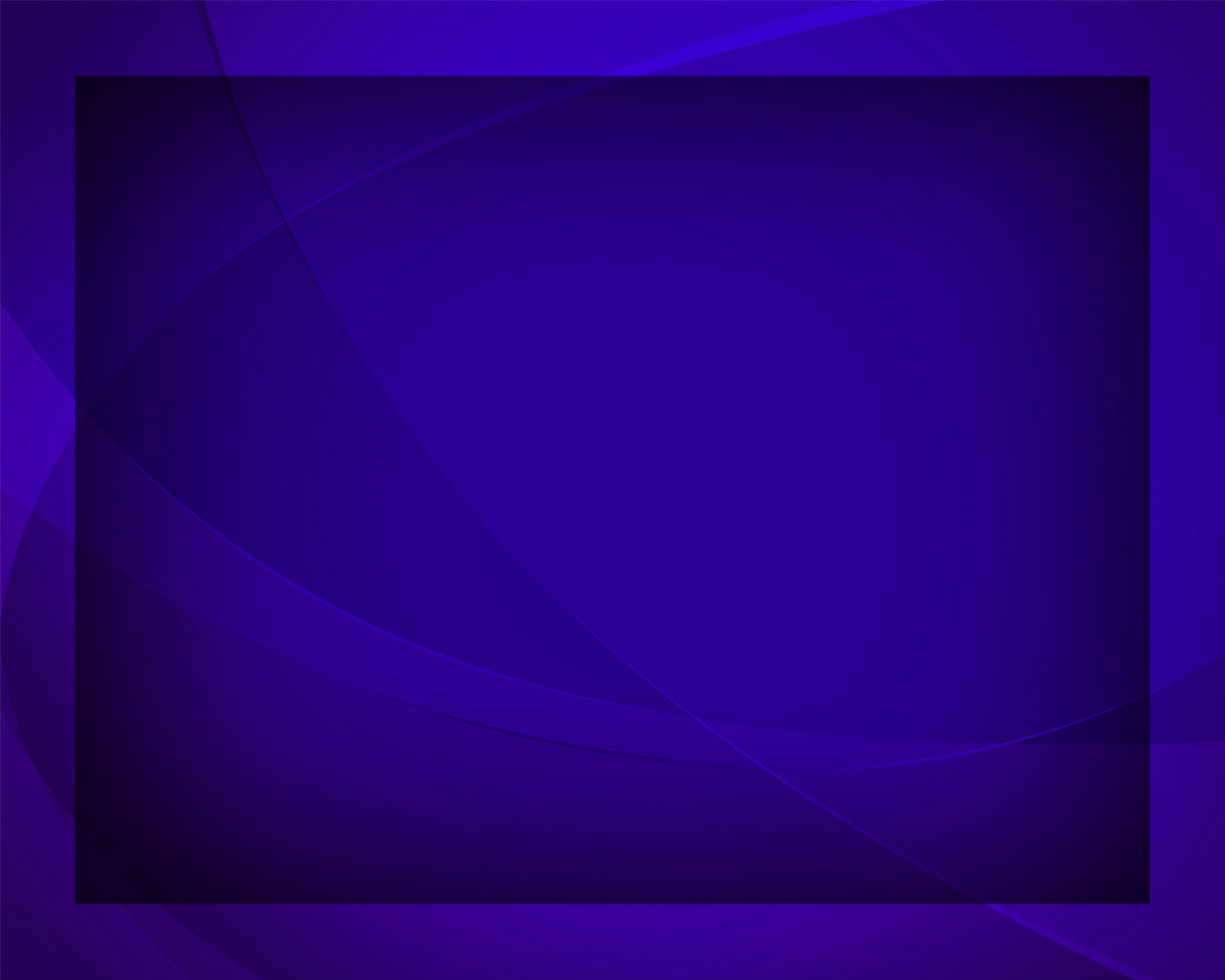 Отныне 
до могилы, 
Доколе я живу.
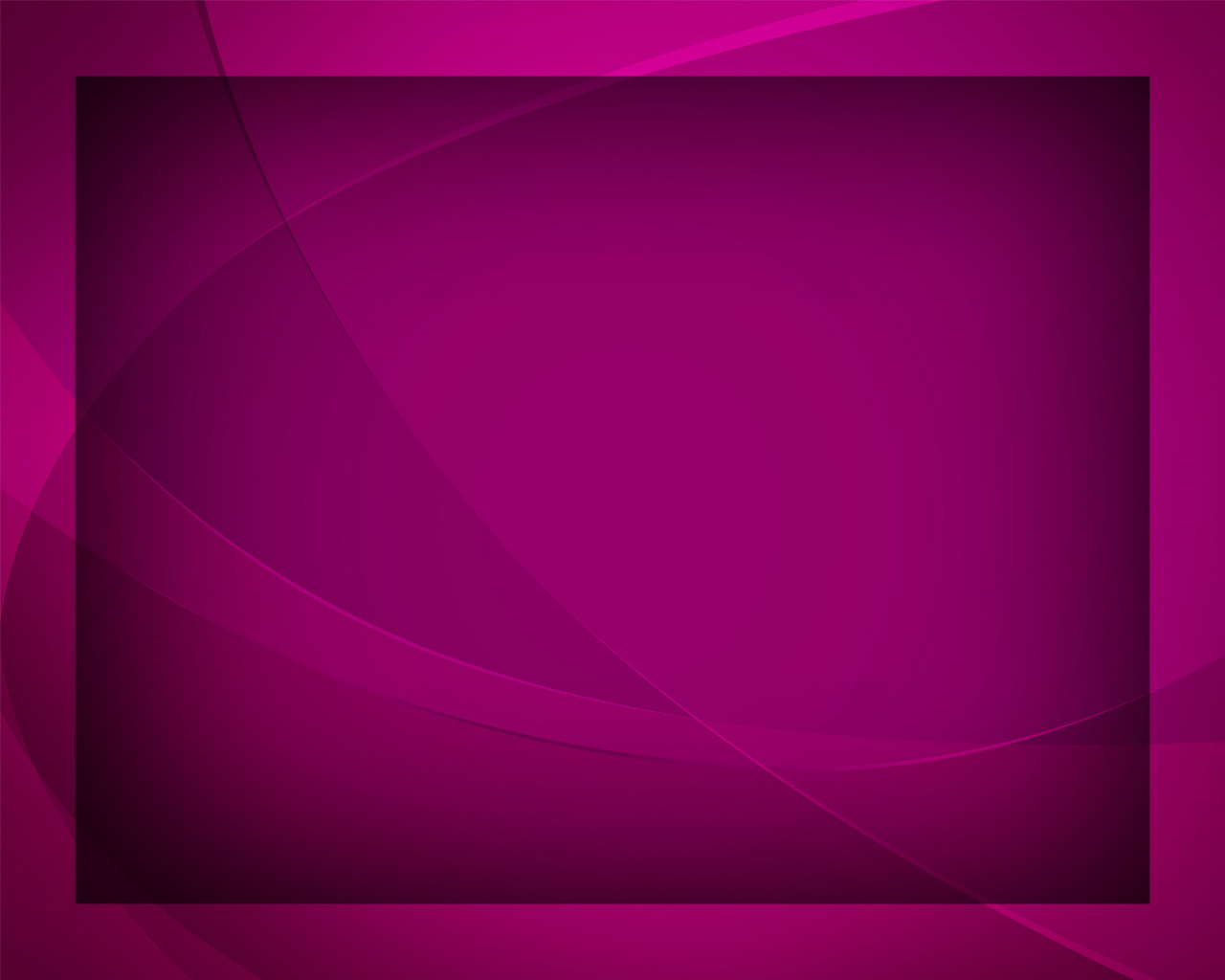 Меня Он исцеляет 
От тяжких
 ран греха,
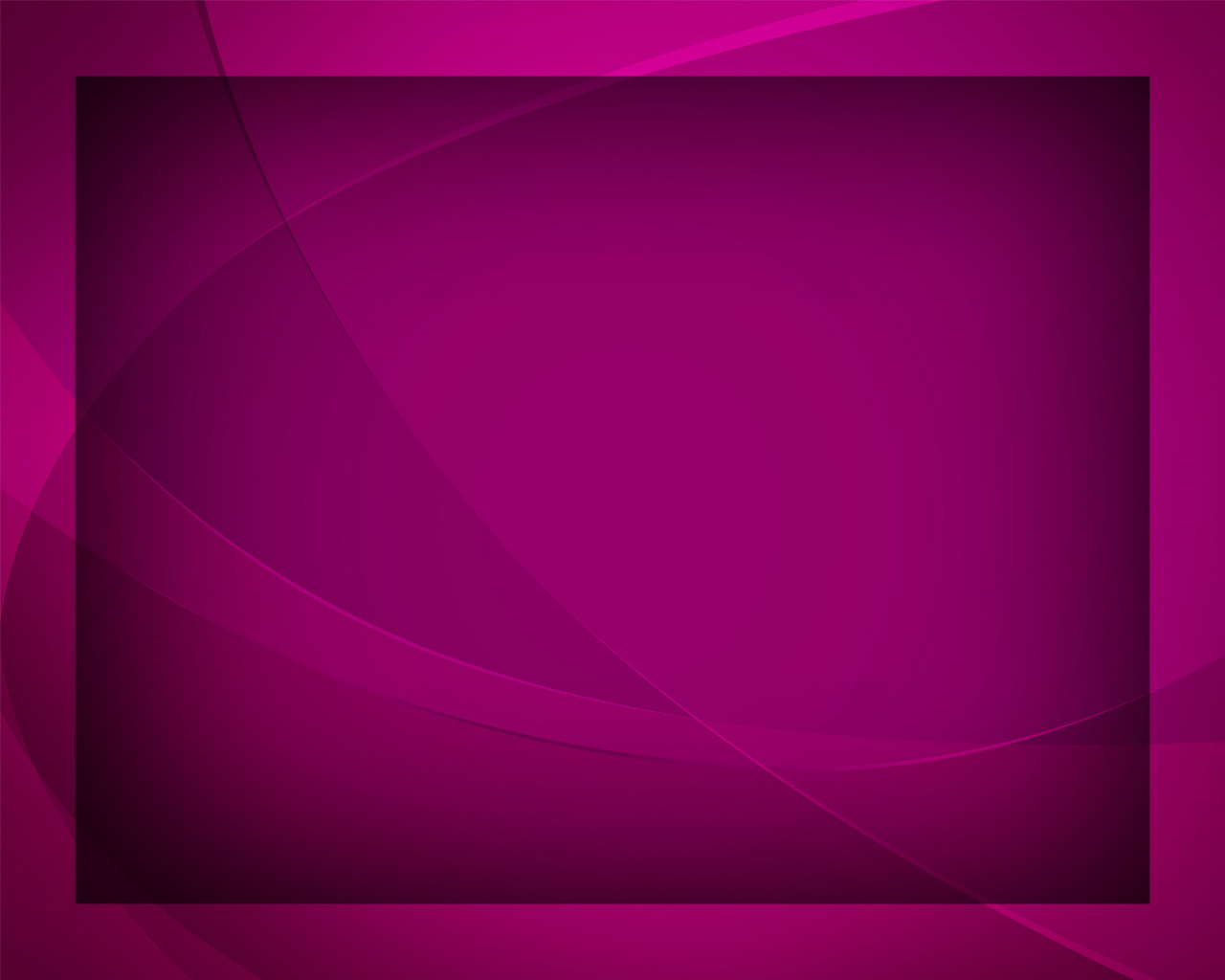 И кровью омывает, 
Пролитой 
со креста.
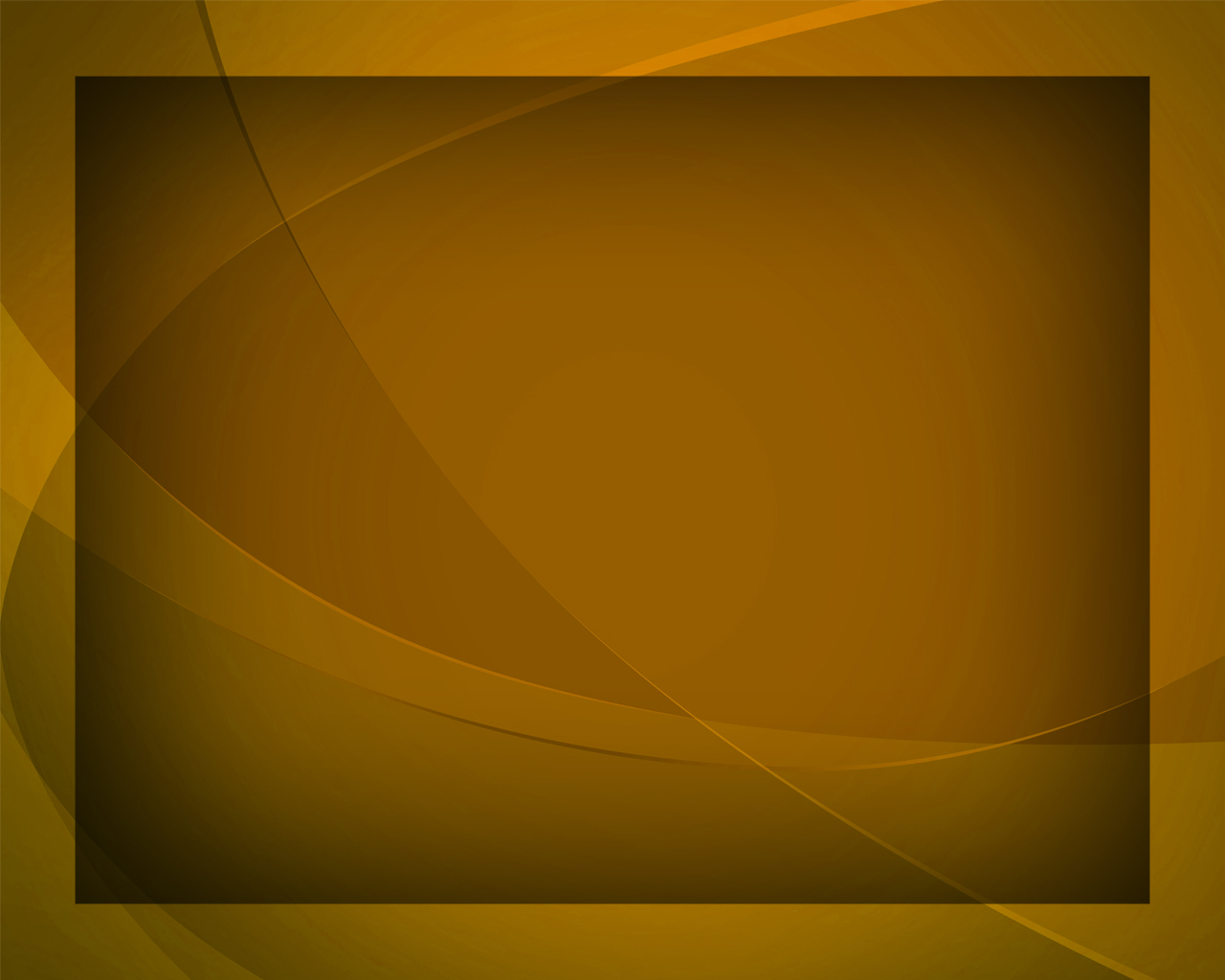 Он – хлеб насущный 
в жизни, 
Поток 
живой воды,
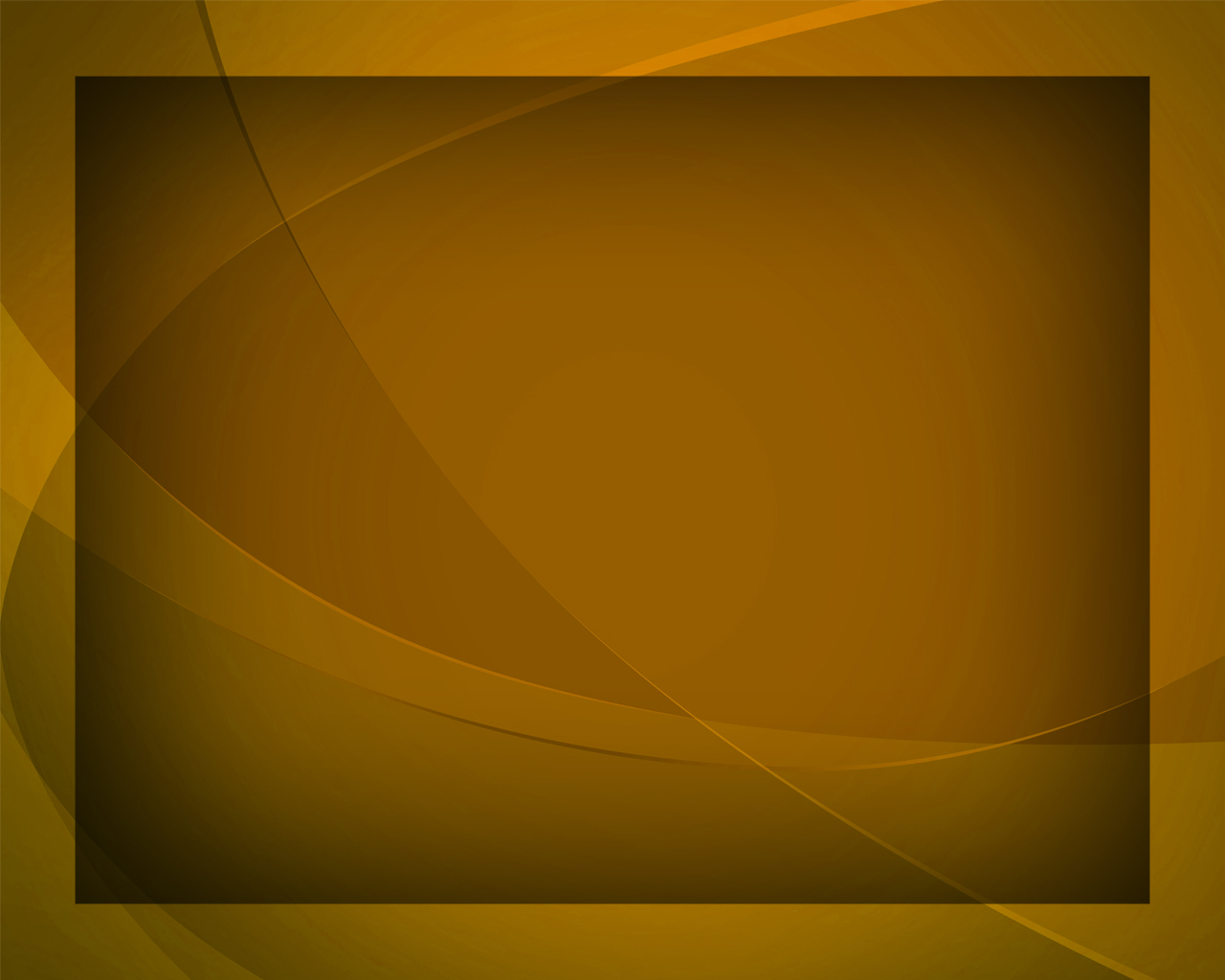 Он - путь 
к вратам отчизны 
И светоч мне средь тьмы.
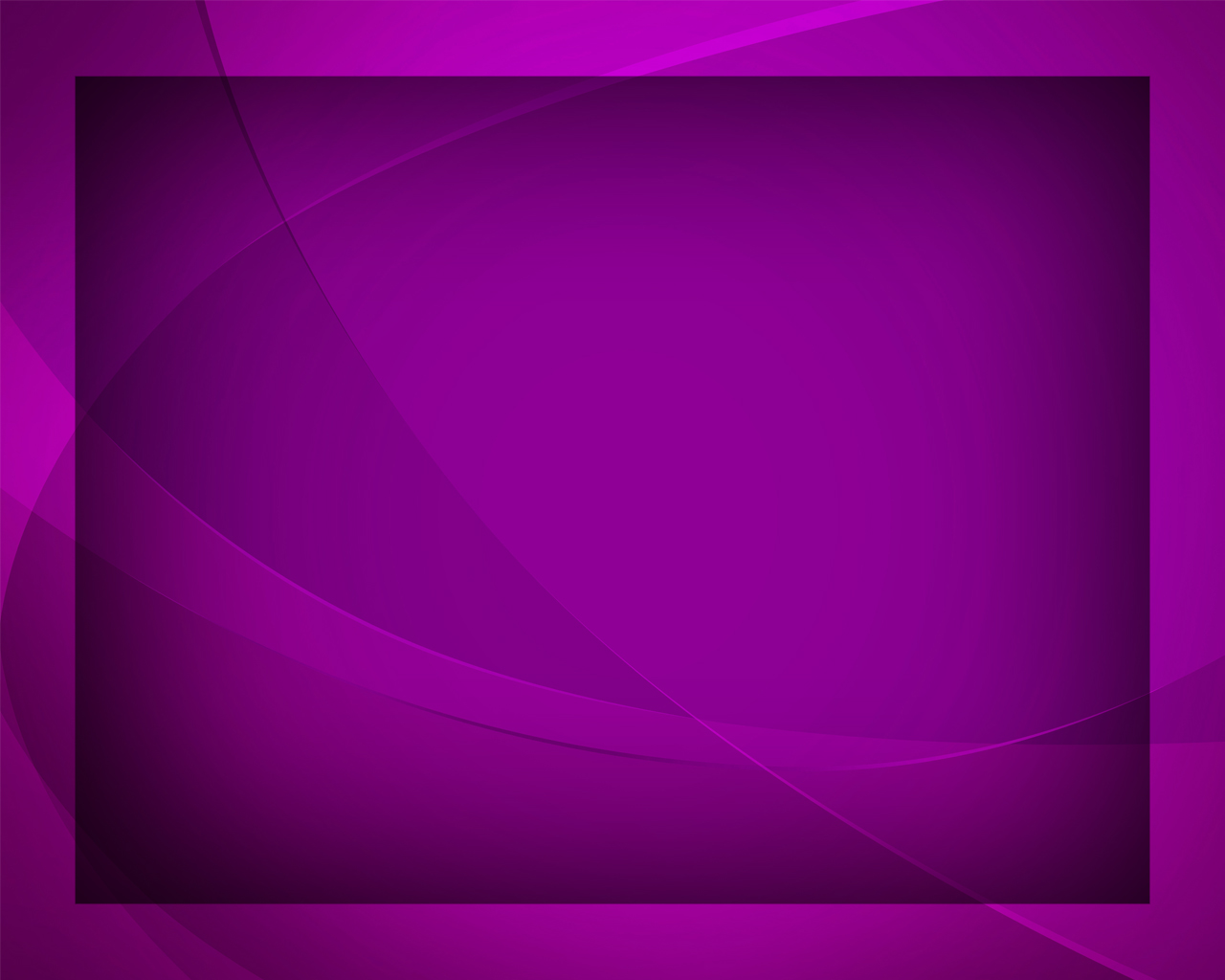 Победа и отрада,
Мой гимн 
и мой псалом,
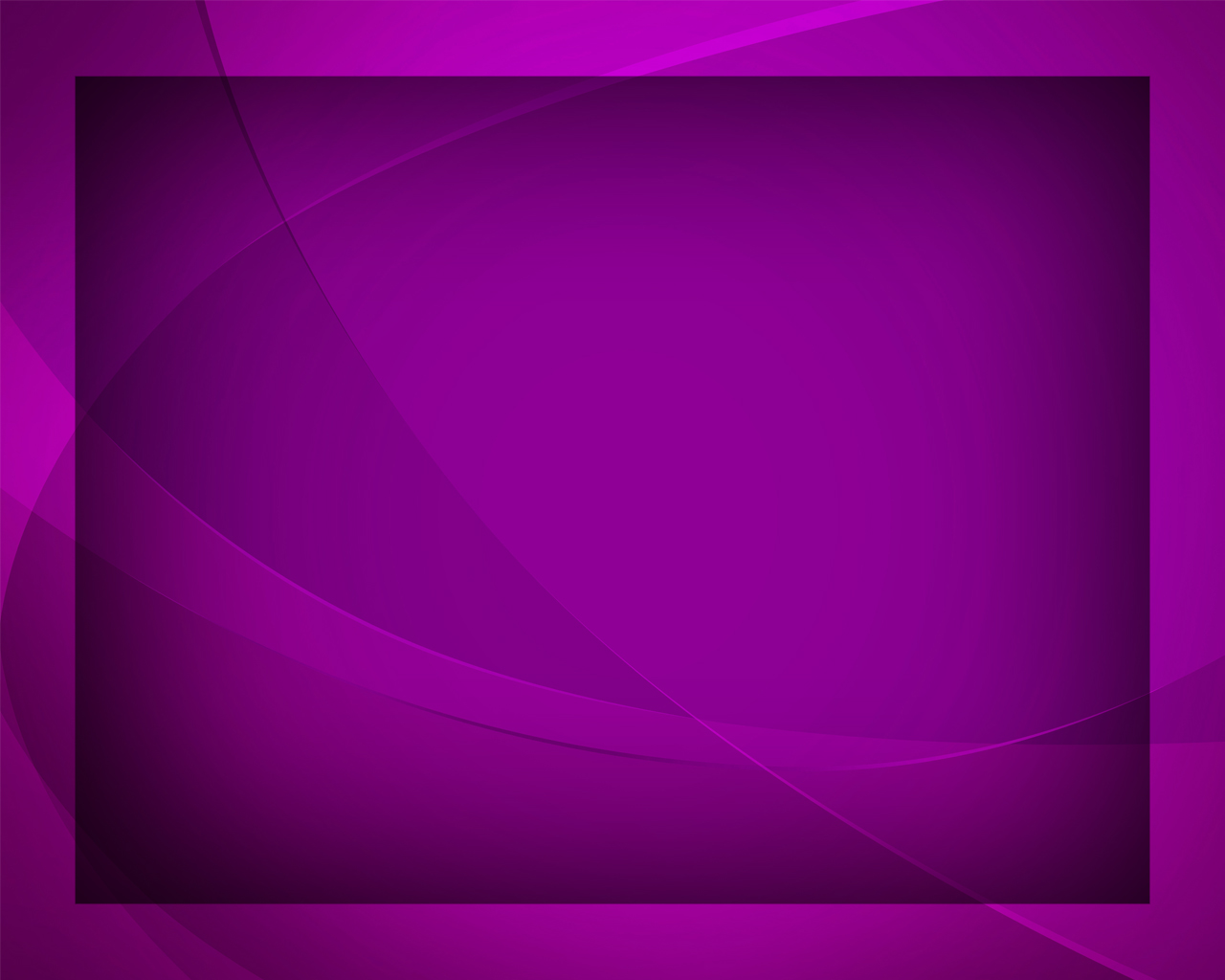 Он - вечная награда, 
Он в жизни – 
всё во всём.
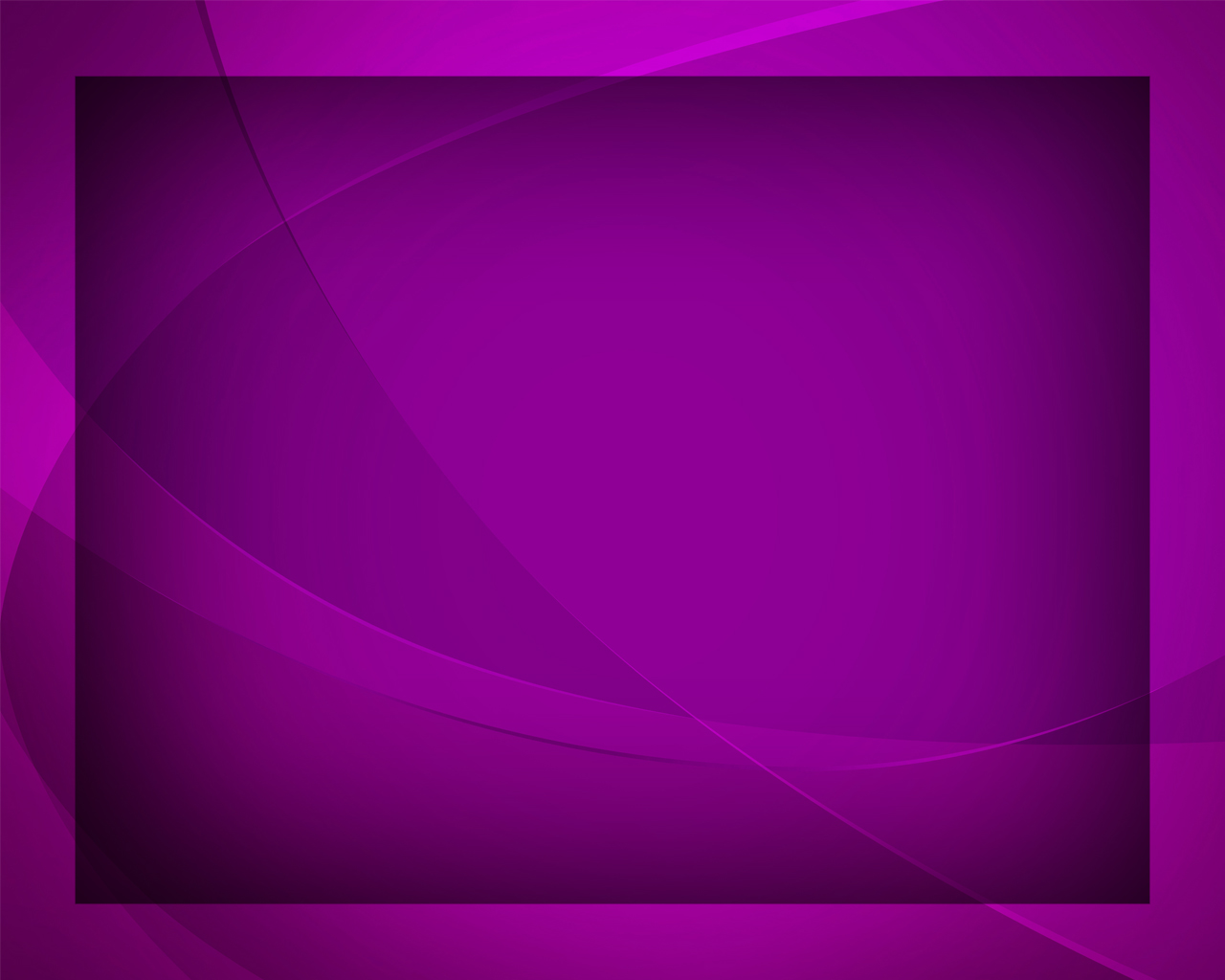